Reception English
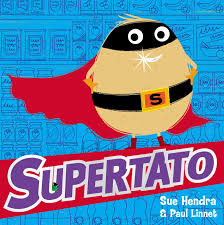 supertato
1. Click on the link below to listen to the story
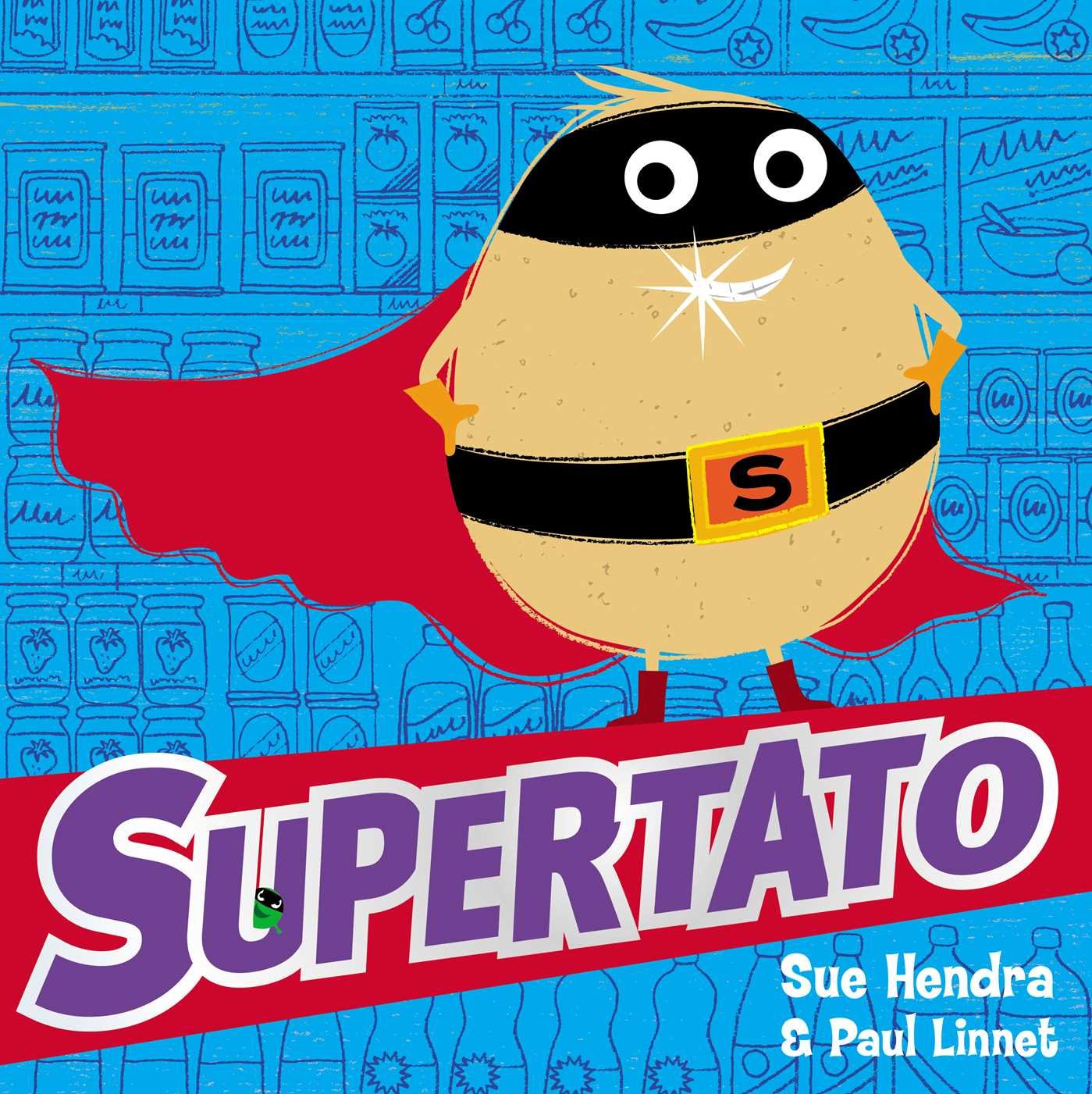 click here
Activity 1:Draw and label a picture of Supertato.Use the labels: eye mask, belt and cape and add some other labels of your own.
Activity 2
What might the Veggies be saying?
Use the speech bubbles to write in some sentences you think the Veggies might say. 

See if you can use some of your tricky words in your sentences.
Activity 3
Make a list of all the vegetables you can think of and those that you like to eat at home.

Ask your grown ups to help you look at different kinds of vegetables on the internet and add those to your list.
Activity 4
Can you make a  wanted poster to help capture the Evil Pea?  
Think about words to describe how he looks and put these in to a sentence.
Think about the awful things  the Evil Pea has done in the supermarket.  write a sentence or two about these.
Activity 5
Can you draw a picture of your own super vegetable.  what kind of vegetable would you choose?
What would your super vegetable be able to do?
What does he or she look like?
What special power might he or she have?
Write about your super vegetable underneath your drawing.
Other activities you could try:
Make some of the characters from Supertato using vegetables or from paper and cut them out.
Can you make a trap for the Evil Pea?  What would you use?  Would it be a big thing or a small thing?  How would you know if you had trapped him?  How would you be able to get him out?  You could use your lego for this challenge, or any boxes or things you have spare in your house.